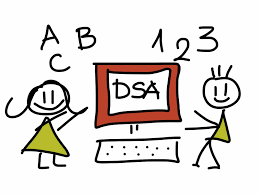 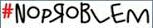 SIAMO RAGAZZI E RAGAZZE CON QUALCHE PROBLEMA DI APPRENDIMENTO E MOLTA VOGLIA DI DIMOSTRARE A NOI STESSI E AGLI ALTRI CHE ABBIAMO QUALCOSA I Più CHE CI RENDE SPECIALI
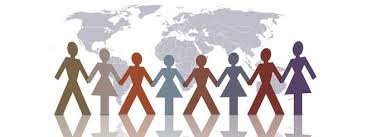 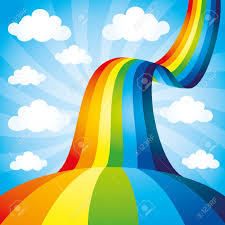 NON SIAMO AFFETTI DA NESSSUNA MALATTIA!!!!
ABBIAMO UN Q.I. Più ALTO DEL NORMALE….MA I NOSTRI RITMI DI APPRENDIMENTO SONO DIVERSI…..
VOGLIAMO TEMPO
VOGLIAMO SVOLGERE I NOSTRI ELABORATI SERENAMENTE
VOGLIAMO ESSERE VALORIZZATI
STILI DI APPRENDIMENTO
VISIVO
VERBALE 
CINESTESICO
FONOLOGICO
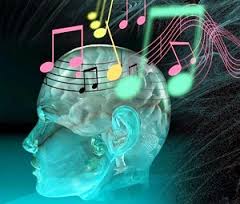 COSA POSSIAMO FARE PER MIGLIORARE?
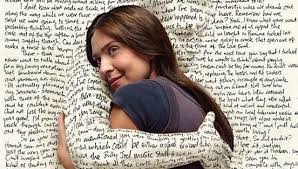 IMPARIAMO A FARE LE MAPPE CONCETTUALI
IMPARIAMO DEI PICCOLI ACCORGIMENTI PER MEMORIZZARE ALCUNE SEQUENZE(ESEMPIO VERBI LATINI/GRECI,FORMULE MATEMATICHE)
IMPARIAMO A CONTROLLARE ANSIA E SRESS CHE SONO LA CAUSA PRINCIPALE DEI NOSTRI INSUCCESSI SCOLASTICI
IMPARIAMO A CHIEDERE AIUTO
SE LA SPIEGAZIONE è STATA TROPPO ACCELERATA E SE NON ABBIAMO BEN CAPITO NON è UMILIANTE CHIEDERE AIUTO FACCIAMO UN FAVORE A NOI E ALLA CLASSE
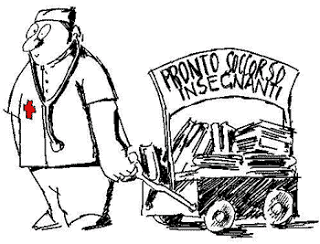 SIAMO IN COMPAGNIA DI …
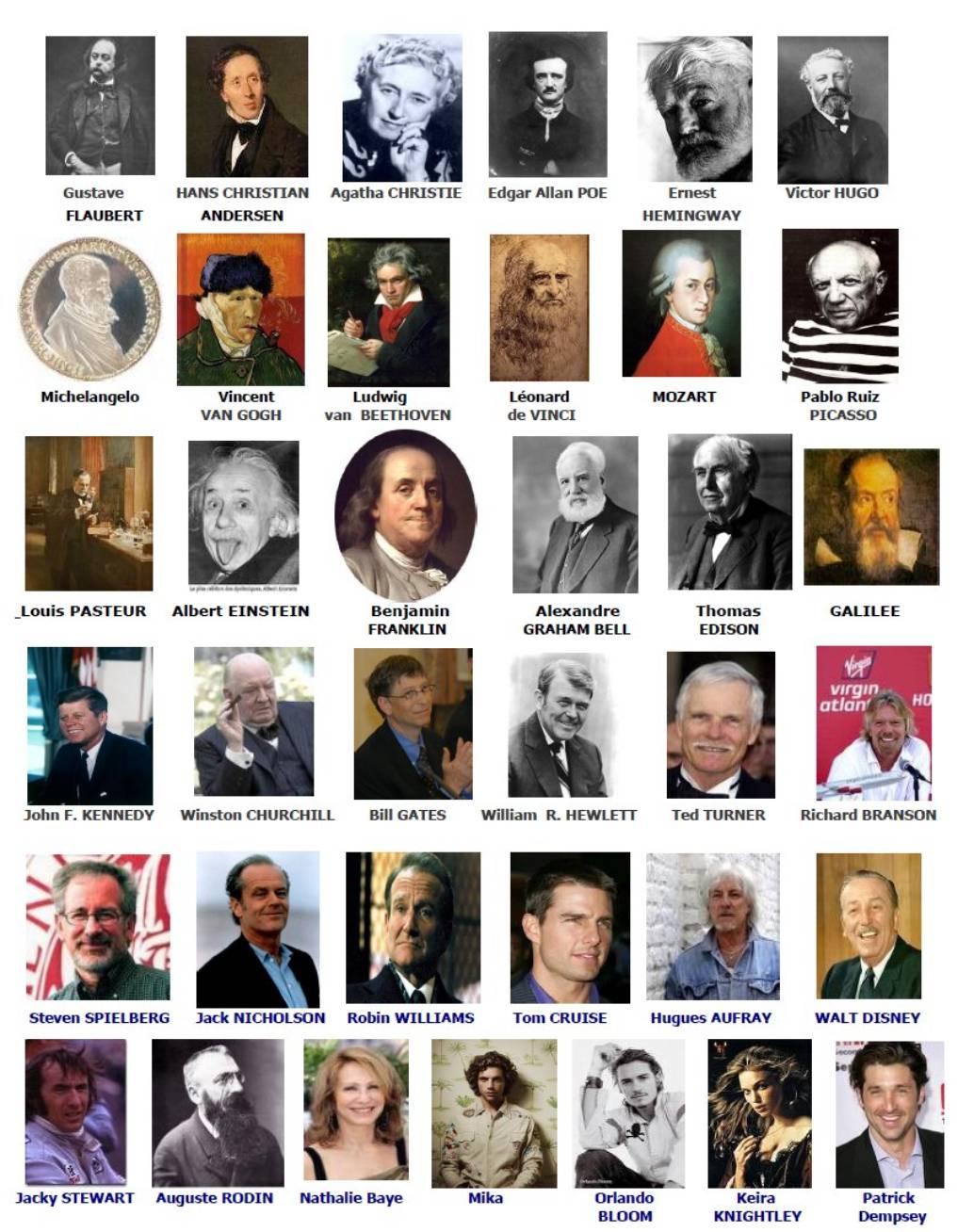